Fig. 1. Layers of music in film (greyed areas indicate liminal spaces)
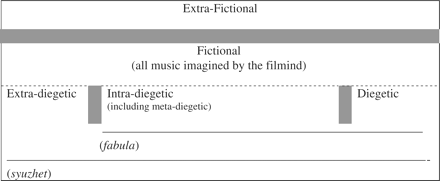 Music Lett, Volume 91, Issue 2, May 2010, Pages 224–244, https://doi.org/10.1093/ml/gcq019
The content of this slide may be subject to copyright: please see the slide notes for details.
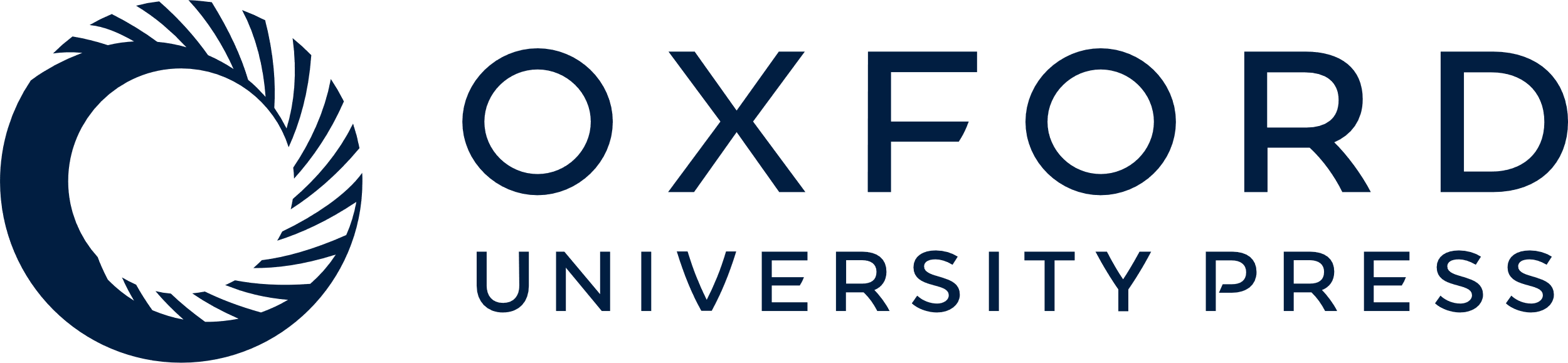 [Speaker Notes: Fig. 1. Layers of music in film (greyed areas indicate liminal spaces)


Unless provided in the caption above, the following copyright applies to the content of this slide: © The Author (2010). Published by Oxford University Press. All rights reserved.]
Pl. 1. Emphasizing the feminine in Saving Private Ryan
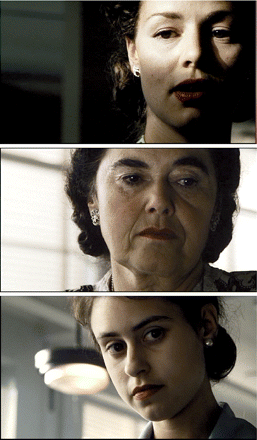 Music Lett, Volume 91, Issue 2, May 2010, Pages 224–244, https://doi.org/10.1093/ml/gcq019
The content of this slide may be subject to copyright: please see the slide notes for details.
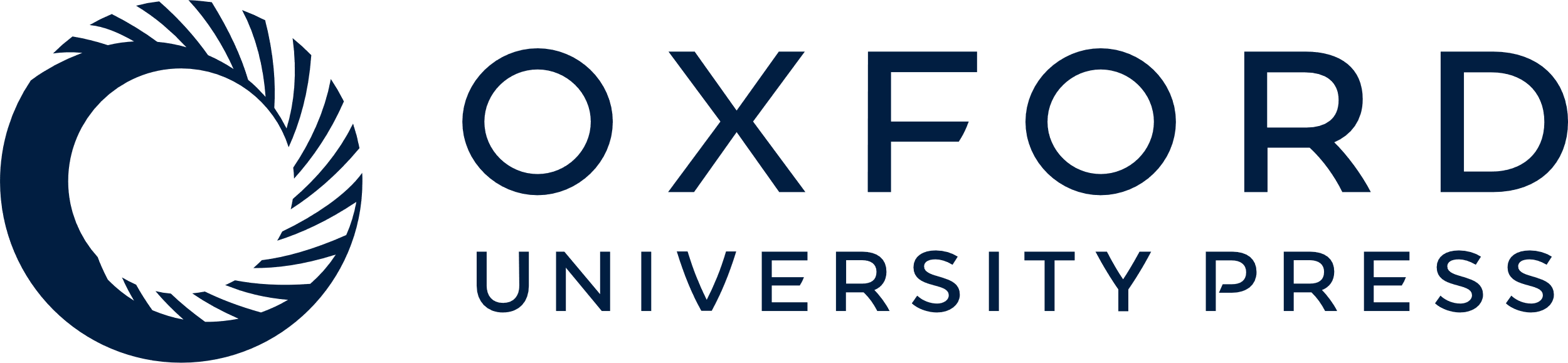 [Speaker Notes: Pl. 1. Emphasizing the feminine in Saving Private Ryan


Unless provided in the caption above, the following copyright applies to the content of this slide: © The Author (2010). Published by Oxford University Press. All rights reserved.]